Test validity:
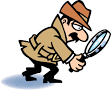 The evidence is in the specifications
[Speaker Notes: This presentation discusses how the building of test specifications plays a crucial role in strengthening the validity argument for a test’s use and score interpretations.]
What validity evidence do test specs provide?
(Test specifications) help to
assure that the test developer’s intentions,
as specified in the (validity argument),
are actually implemented in the
creation of assessments.
In the process of assessment justification,
the blueprint provides
documentary evidence as backing for
various warrants in
the (validity argument).
Bachman and Palmer (2010).
Specifications reveal a test’s :
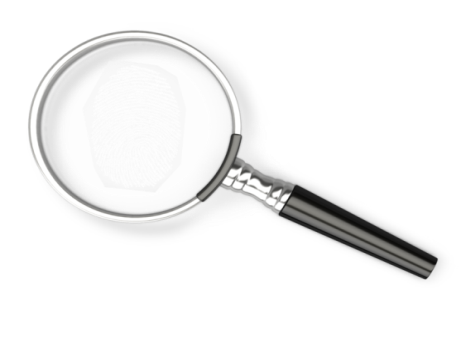 Purpose 
Content
Format
Length
Delivery Mode
Task Templates 
Administration Procedures
Psychometric Characteristics 
Scoring Method and Reporting
All of which strengthen the test’s interpretations
ETS (Educational Testing Service) Standards for Quality and Fairness. (2014) &
AERA, APA, and NCME Standards for Educational and Psychological Testing. (2014)
Test specifications are where many of the pieces of 
evidence contributing to validity are documented.
STANAG 6001
SPEAKING
ASSESSMENT
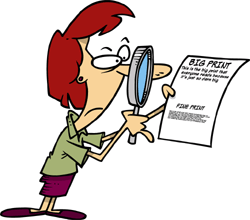 Test developers focus on clarifying the links from linguistic features
in the domain to the results that reflect what test takers can do.
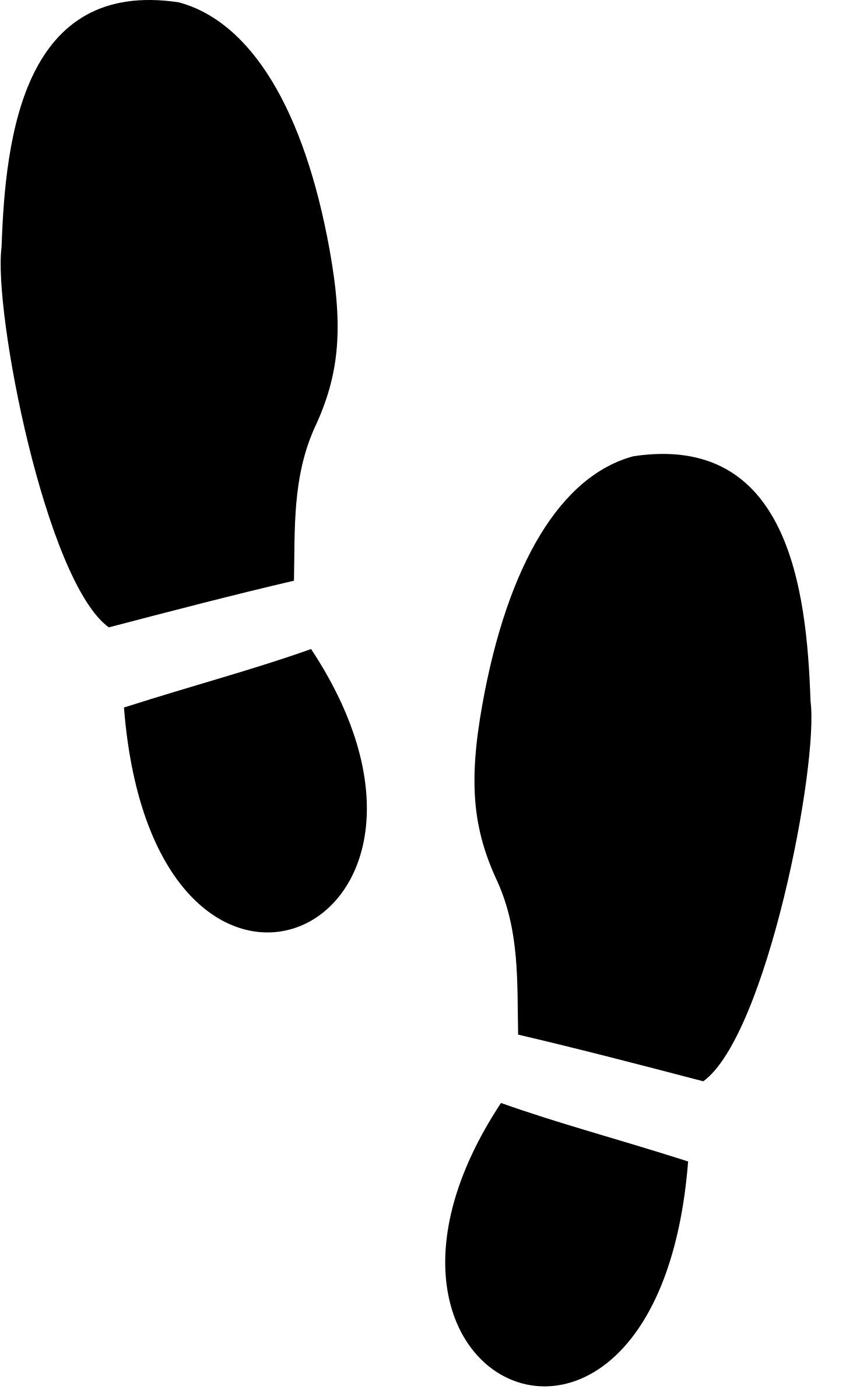 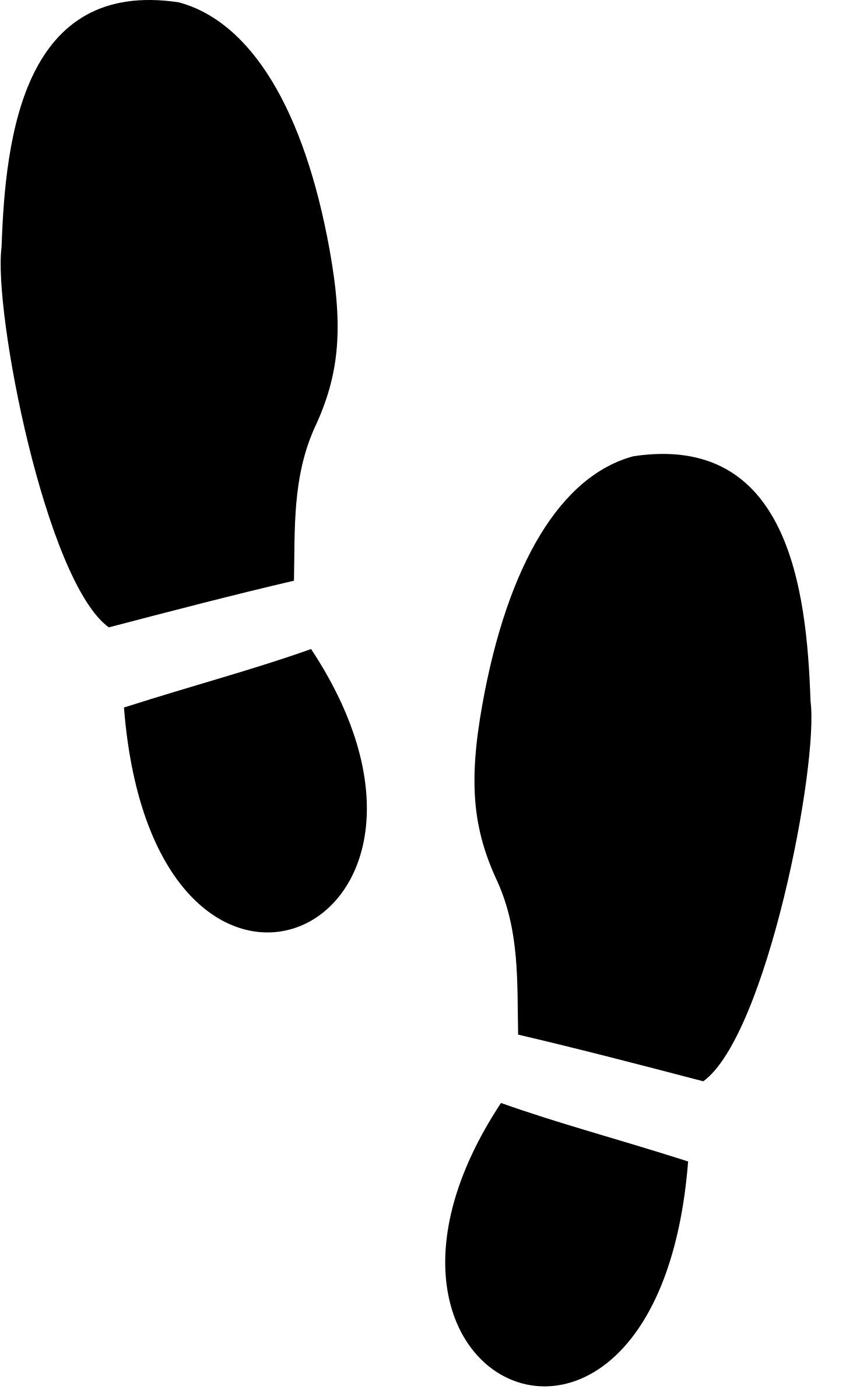 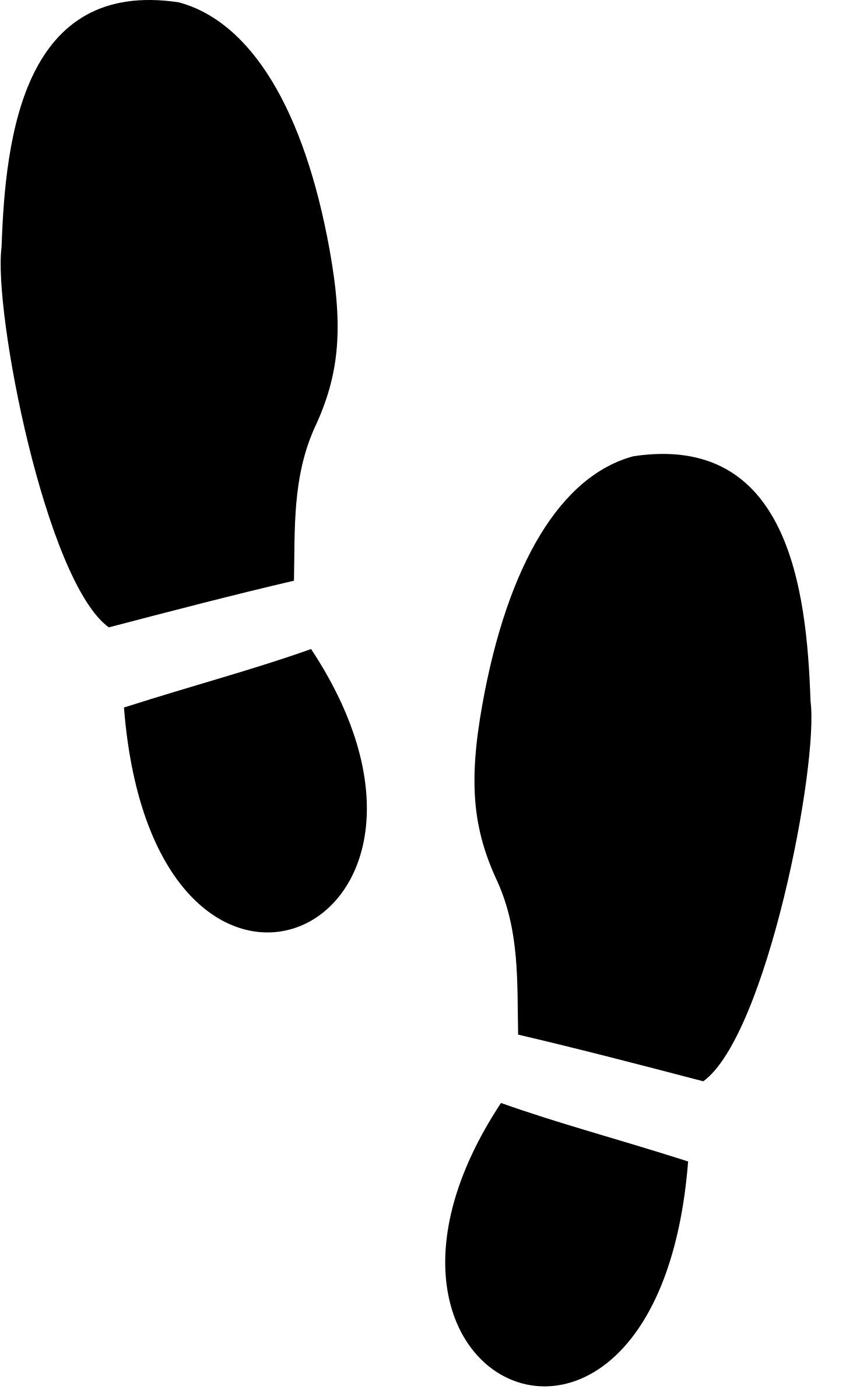 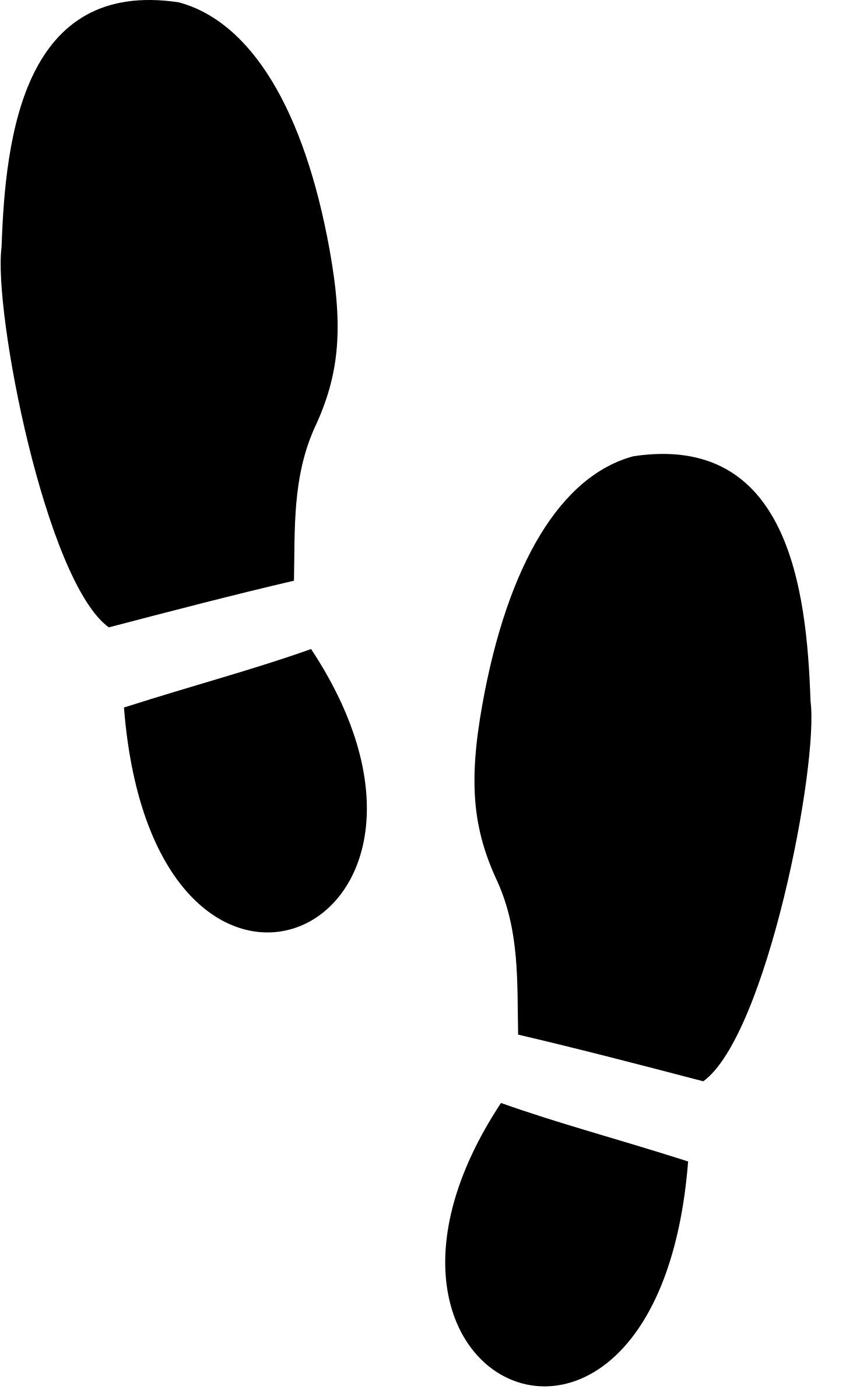 Test 
Result
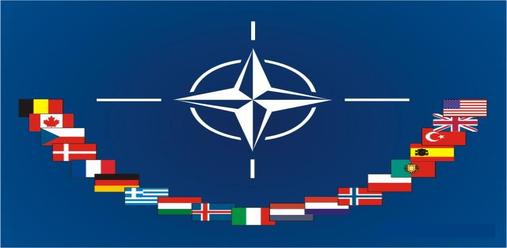 Domain features
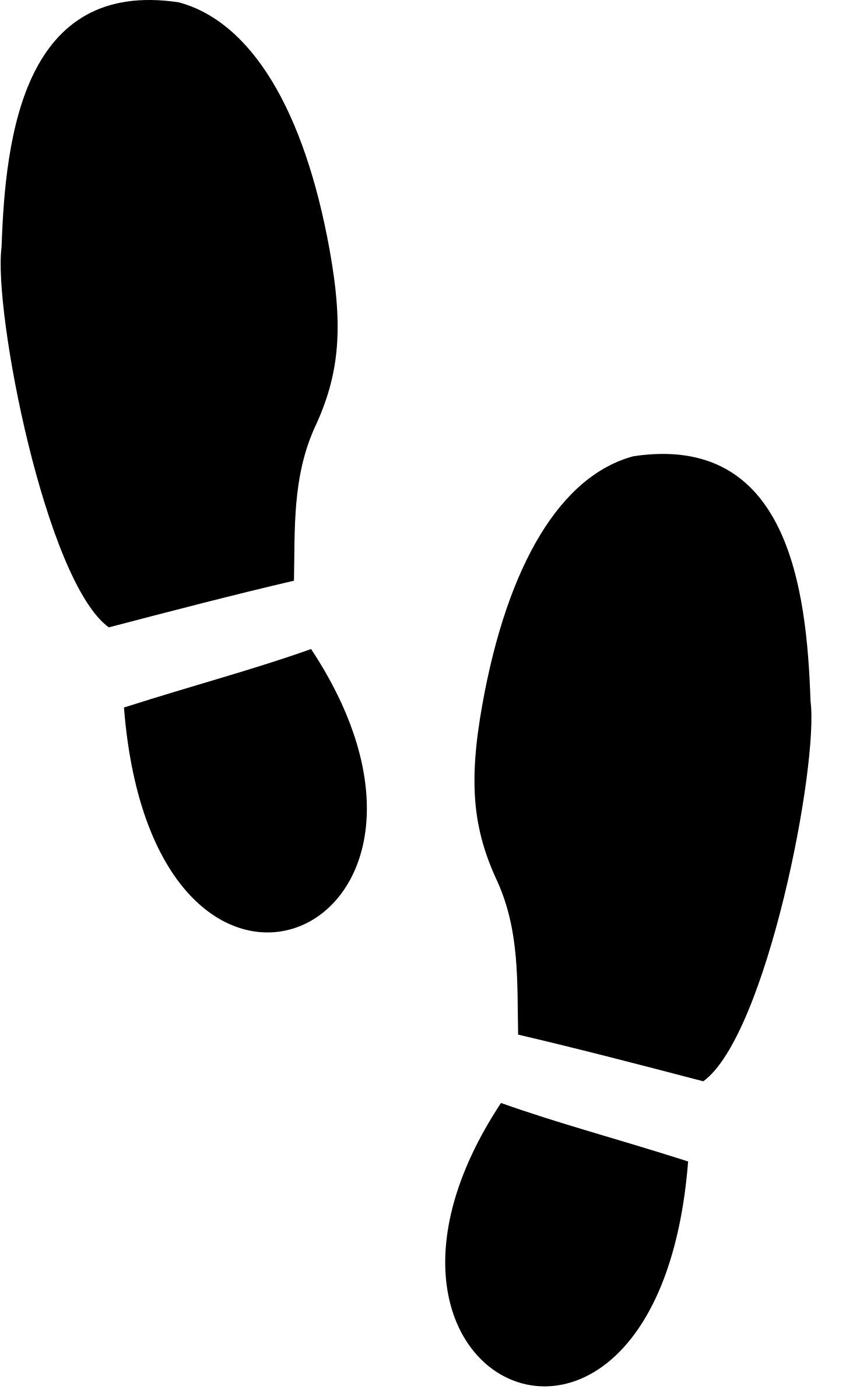 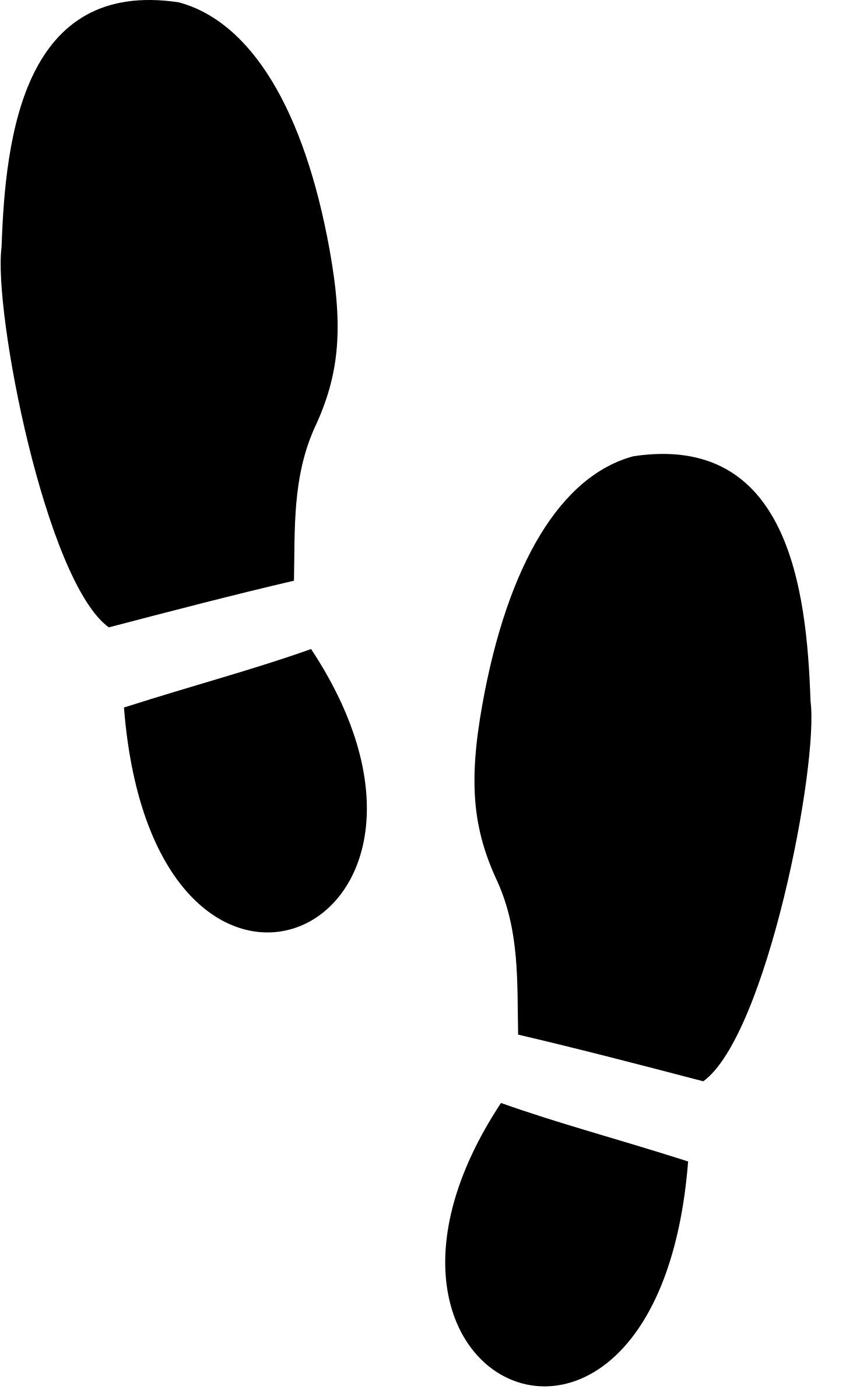 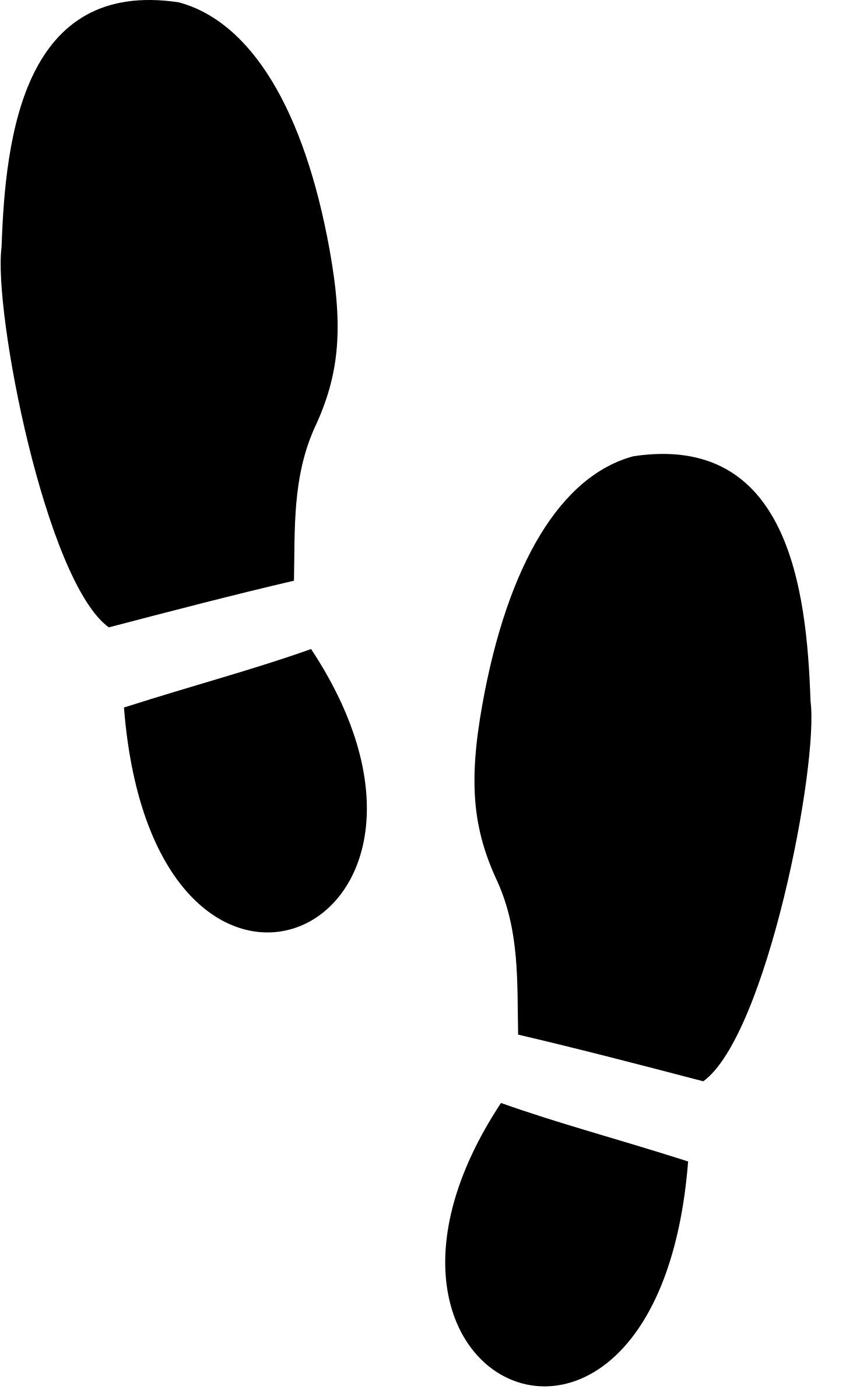 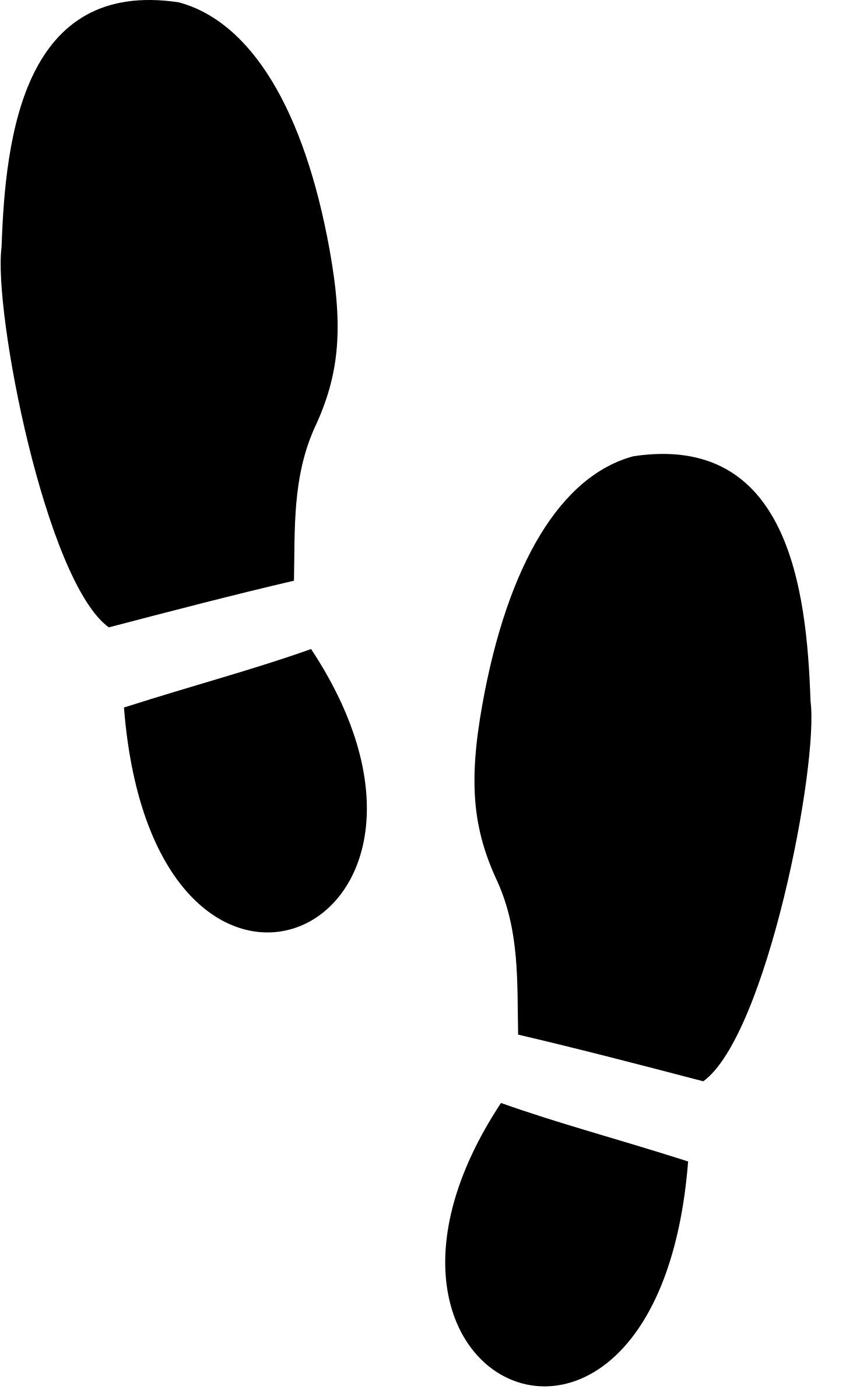 [Speaker Notes: My own definition.]
What we’re looking for:
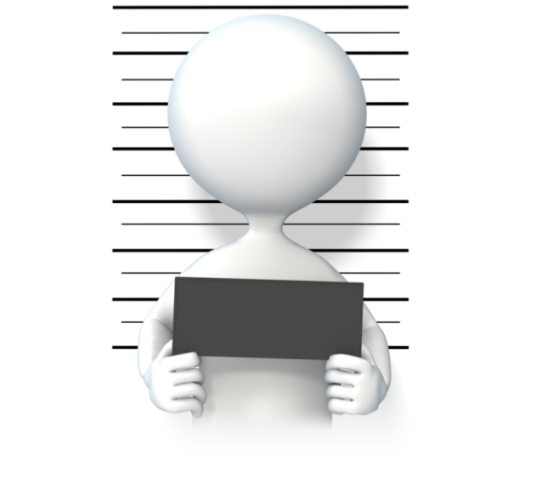 Example “test purpose”
The purpose of the TOEFL iBT test is to evaluate the 
English proficiency of people whose native language 
is not English. The TOEFL iBT scores are primarily used 
as a measure of the ability of international students 
to use English in an academic environment. 






http://www.ets.org/s/toefl/pdf/toefl_ibt_research_insight.pdf
Example “test content”
Reading
The Reading section measures test takers’ ability to 
understand university-level academic texts. TOEFL test 
takers read 3–5 passages of approximately 700 words 
each and answer 12–14 questions about each passage. 
The passages contain all of the information needed 
to answer the questions; they require no special 
background knowledge. 
The questions are mainly intended to assess the test 
taker’s ability to comprehend factual information, infer 
information from the passage, understand vocabulary 
in context, and understand the author’s purpose. 

http://www.ets.org/s/toefl/pdf/toefl_ibt_research_insight.pdf
Example “task format”:
These questions are multiple-choice questions with a single 
correct answer. Other types of questions are to assess 
the test taker’s ability to recognize relationships among 
facts and ideas in different parts of a passage. These 
questions have more than four choices and more than 
one answer, allowing for partial-credit scores. 




http://www.ets.org/s/toefl/pdf/toefl_ibt_research_insight.pdf
Example “test structure”
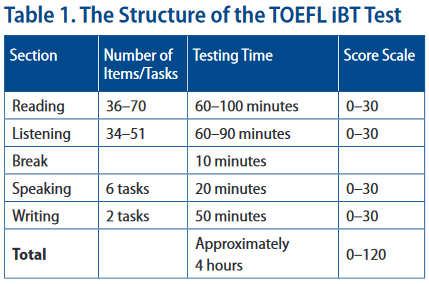 http://www.ets.org/s/toefl/pdf/toefl_ibt_research_insight.pdf
Test specifications provide a solid foundation . . .
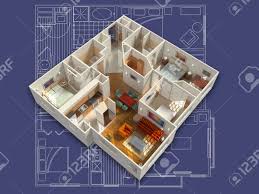 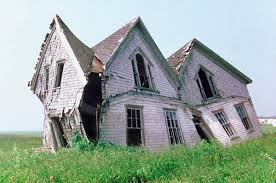 Without detailed test specifications, score interpretations are in jeopardy.
Operationalizing the domain features
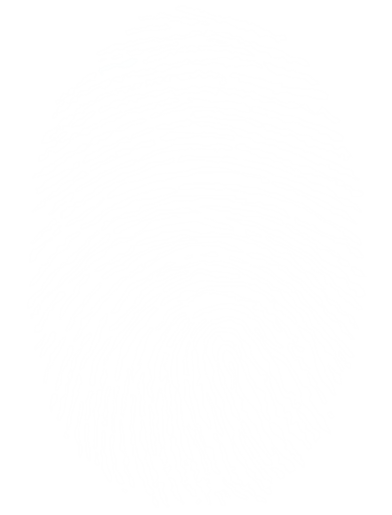 creating tasks that match the claims
Test specification components
Purpose 
Content
Format
Length
Delivery Mode
Task Templates 
Administration Procedures
Psychometric Characteristics 
Scoring Method and Reporting
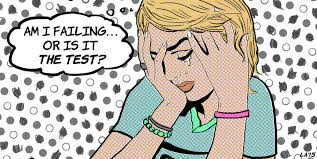 No test is perfect, but detailed test specs can minimize contaminants.
Audio: 	Would you like to play baseball?
Stem: 	Yes, but I don’t have a _____.

		A. microscope		
		B. mitt		
		C. violin		
		D. laptop
Audio: 	I can’t believe thousands died in the surprise attack.
Stem: 	I know. It was a _____ .
		A. tribute
		B. massacre
 		C. concession
		D. suspension
Decontaminating the evidence
Conduct extensive reviews of tasks
Develop a task writing checklist
Ensure adequate content representation (despite challenges)
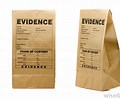 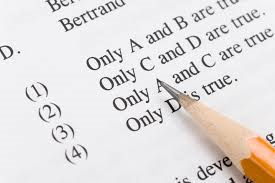 “Why do I need to know idioms for my training? I can’t believe they’re on the test!”
“I’ve spoken to this student.  He can’t pass the test, but he clearly knows English!”
STUDENT
STAKEHOLDER
Derived from domain (English for interoperability)
Data that support the claim
Prompt that generates the production of evidence
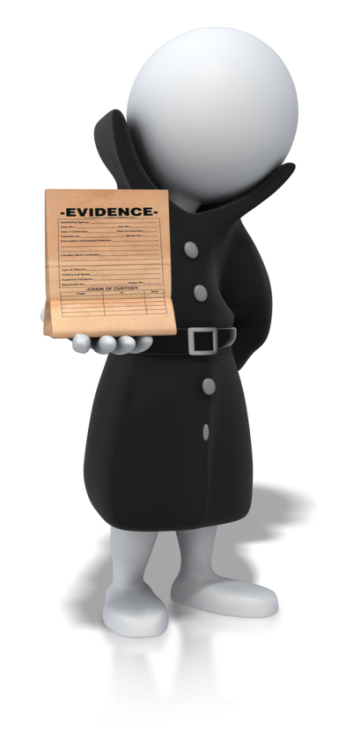 Confirming our evidence
?
?
?
?
?
References
American Educational Research Association, American Psychological Association, National Council on Measurement in Education [AERA, APA, and NCME]. (2014) Standards for Educational and Psychological Testing. Washington, D.C.
Bachman, L. (2005) Building and Supporting a Case for Test Use. In Language Assessment Quarterly, 2(1). 
Bachman, L. and Palmer, A. (2010) Language Assessment in Practice. Oxford University Press.
Davidson, F. and Lynch, B. (2002) Testcraft. Yale University Press.
Downing, S. (2006) Test Specifications. In Downing, S. and Haladyna, T. Handbook of Test Development. (Ed). Routledge.
ETS Standards for Quality and Fairness. (2014) https://www.ets.org/s/about/pdf/standards.pdf 
Hendrickson, A., Ewing, M., Kaliski, P. (2013) Evidence-Centered Design: Recommendations for Implementation and Practice. Journal of Applied Testing Technology, vol. 14.
Hughes, A. (2003) Testing for Language Teachers. Cambridge University Press.
Luecht, R. (2013) Assessment Engineering Task Model Maps, Task Models and Templates as a New Way to Develop and Implement Test Specifications. Journal of Applied Testing Technology, vol. 14. 
Messick, S. J. (1989) Validity. In R. L. Linn (Ed.), Educational measurement (3rd ed., pp. 13-103). New York: Macmillan.
Mislevy, R., Almond, R., Lukas, J. (2003) A Brief Introduction to Evidence-Centered Design. Educational Testing Service.
[Speaker Notes: Resources used to prepare for this presentation.]
Contact information
Lisa Alderete
Language Testing Analyst
English Evaluation (Testing) Flight 
Defense Language Institute English Language Center
JBSA Lackland, San Antonio, Texas
lisa.alderete@us.af.mil